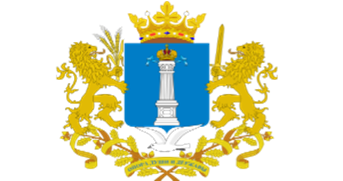 Министерство просвещения и воспитания  Ульяновской области
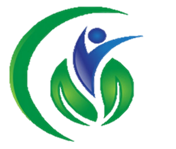 Организация профилактической работы образовательных организаций в рамках единого диагностического подхода социально-психологического тестирования
ОГБНОУ 
Центр ППМС 
«Развитие»
Руководитель отдела методического обеспечения психологических служб образовательных организаций Ульяновской области
Патькова Наталья Юрьевна
Протокол Правительственной комиссии по делам несовершеннолетних и защите их прав 
Заседание №28 от 1 апреля 2021 года


 Профилактика буллинга и кибербуллинга.
 Создание альтернативы асоциальному поведению.
 Профилактика суицида и аутоагессивного поведения детей.
 Профилактика самовольных уходов из дома.
Приоритетные направления профилактической работы в 2021-2022 учебном году
Нормативно-правовое обеспечение профилактической деятельности
Концепция развития системы профилактики безнадзорности и правонарушений на период  до 2025 года *
													* Распоряжение Правительства РФ от 18.03.2021 № 656-р
Меры по профилактике девиантного поведения (новая редакция)

Распространение санитарно-гигиенических знаний.
Создание условий для формирования здорового образа жизни.
Организация правового просвещения, формирование и повышение правового сознания, правовой культуры.
Вовлечение несовершеннолетних в добровольческую деятельность, социальные и экологические проекты.
Проведение профилактики правонарушений в период каникул.
Развитие системы профессиональной ориентации несовершеннолетних.
Разработка и внедрение эффективных механизмов временного трудоустройства несовершеннолетних от 14 до 18 лет.
Нормативно-правовые документы регламентирующие проведение социально-психологического тестирования
Федеральный закон №3 «О наркотических средствах и психотропных веществах»

Федеральный закон № 273 «Об образовании в Российской Федерации»

Приказ № 59 от 20.02.2020года «Об утверждении Порядка проведения социально-психологического тестирования обучающихся в общеобразовательных организациях и профессиональных образовательных организациях»

Письмо Минпросвещения России от 20 августа 2021 года 

Распорядительные акты регионального и муниципального уровня

Распорядительные акты образовательных организаций
Нормативно-правовое обеспечение профилактической деятельности
Стратегия государственной антинаркотической политики*
*Указ президента РФ №733 от 23 июня2020 года
«Об утверждении Стратегии государственной антинаркотической политики Российской Федерации до 2030 года»
Стратегическая цель:


Стратегические задачи:





Направления реализации:



пути реализации:
Формирование в обществе осознанного негативного отношения к незаконному потреблению наркотиков и участию в их незаконном обороте


Формирование на общих методологических  основаниях единой системы комплексной антинаркотической профилактической деятельности

Создание с учетом традиционных российских духовно-нравственных и культурных ценностей условий для формирования в обществе осознанного негативного отношения к незаконному потреблению наркотиков




б) профилактика и раннее выявление незаконного потребление наркотиков;
развитие инфраструктуры, форм и методов первичной профилактики незаконного потребления наркотиков, в том числе совершенствование педагогических программ и методик профилактики противоправного поведения несовершеннолетних
включение профилактических мероприятий в образовательные программы, внеурочную и воспитательную работу
уделение особого внимания духовно-нравственному воспитанию в образовательных организациях, формирующему у обучающихся устойчивое неприятие незаконного потребления наркотиков
создание условий обязательного участия обучающихся в мероприятиях по раннему выявлению незаконного потребления наркотиков
Ст. 53.4 Федерального закона № 3-ФЗ «О наркотических средствах и психотропных веществах»
Нормативно-правовое обеспечение профилактической деятельности
Федеральный закон «Об образовании в Российской Федерации»*
*Федеральный закон от 29.12.2012 № 273-ФЗ
«Об образовании в Российской Федерации»
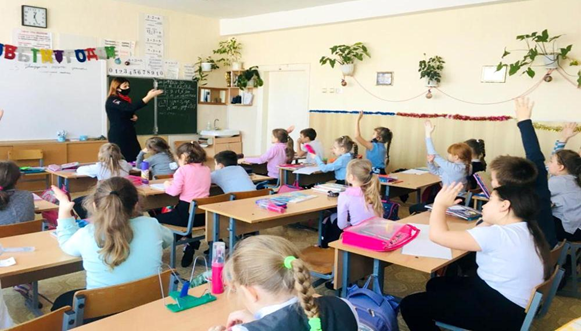 Статья 28. Компетенция, права, обязанности и ответственность образовательной организации
П.15.1) проведение социально-психологического тестирования обучающихся в целях раннего выявления незаконного потребления наркотических средств и психотропных веществ.
Статья 41. Охрана здоровья обучающихся:
пропаганда и обучение навыкам здорового образа жизни;
профилактика и запрещение курения табака и потребления никотиносодержащей продукции, употребления алкогольных, слабоалкогольных напитков, пива, накротических средств и психотропных веществ, их прекурсоров и аналогов и других одурманивающих веществ
Федеральный государственный стандарт (ФГОС):

«Стандарт ориентирован на становление личностных характеристик выпускника (основной*) школы осознанно выполняющего (и пропагандирующего**) правила здорового и экологически целесообразного образа жизни, безопасного для человека и окружающей его «среды»
*ФГОС основного общего образования

п.11.10. Основы безопасности жизнедеятельности *
«6) формирование установки на здоровый образ жизни, исключающий употребление алкоголя, наркотиков, курение и нанесение иного вреда здовровью»
** ФГОС среднего общего образования

п.9.7. Основы безопасности жизнедеятельности **
4) сформированность представлений о здоровом образе жизни как средстве обеспечения духовного, физического и социального благополучия личности;
6) знание факторов, пагубно влияющих на здоровье человека, исключение из своей жизни вредных привычек      ( курения, пьянства и т.д.)
Нормативно-правовое обеспечение профилактической деятельности
«должна быть направлена на развитие личности обучающихся, в том числе духовно-нравственное развитие, укрепление психического здоровья и физическое воспитание…»
п.18.2.3 Рабочая программа воспитания 
(ФГОС)

Примерная программа воспитания*
система возможных форм и способов работы с детьми
*разработана ФГБНУ «Институт стратегии развития образования РАО», одобрена на заседании Федерального учебно-методического объединения по общему образованию внесена с Реестр примерных основных общеобразовательных программ
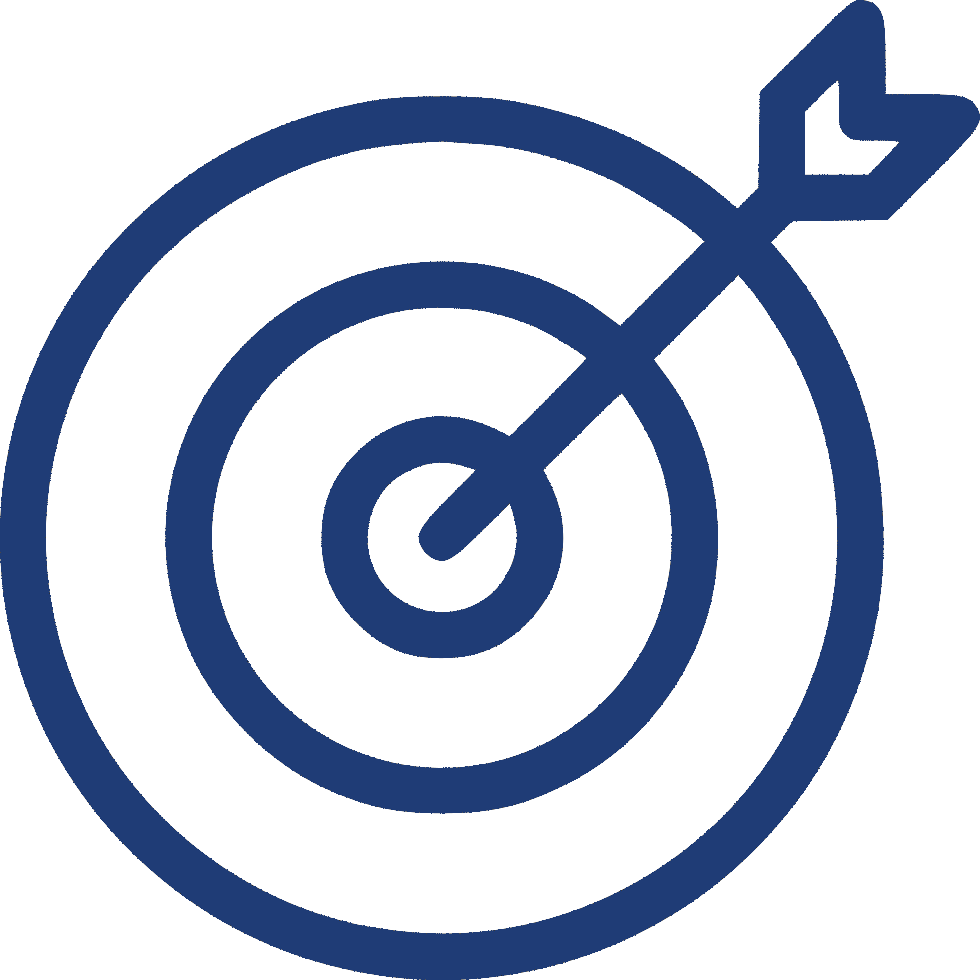 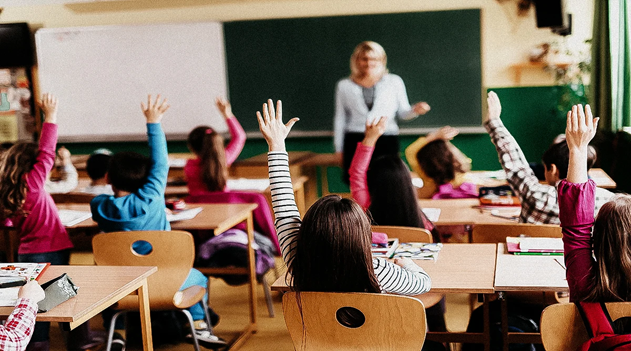 Программа призвана обеспечить достижение обучающимися личностных результатов, указанных в ФГОС:
формирование у обучающихся основ российской идентичности
готовность обучающихся к саморазвитию
мотивация к познанию и обучению
ценностные установки и социально-значимые качества личности
активное участие в социально-значимой деятельности
в части организации профилактической деятельности:
	ПРИОРИТЕТЫ, в зависимости от уровня общего образования:
начальное общее – создание благоприятных условий для усвоения социально-значимых знаний:
…соблюдать правила личной гигиены, режим дня, вести здоровый образ жизни
основное общее – создание благоприятных условий для развития социально-значимых отношений:
…ценностного отношения к здоровью как залогу долгой и активной жизни человека
среднее общее – создание благоприятных условий для приобретения опыта социально значимых дел:
…опыта ведения здорового образа жизни и заботы о здоровье других людей
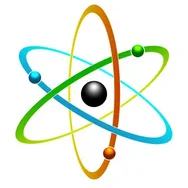 до 1 сентября 2021 г. все образовательные программы подлежат приведению в соответствие с положениями Федерального закона № 273-ФЗ «Об образовании в Российской Федерации»
Письмо Минпросвещения России от 4 августа 2020 года № ГД-1249/06 «О внедрении примерной программы воспитания»
Начальный этап – разъяснительно-мотивационная работа
Распорядительные акты по проведению СПТ (приказ, создание комиссии по проведению, утверждение списков, обеспечение сбора и хранения согласий) на основе порядка проведения СПТ
План проведения СПТ в 2021-2022 учебном году
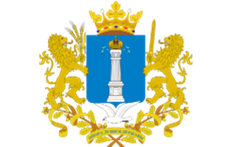 Порядок проведения социально-психологического тестирования

Годовой цикл мероприятий
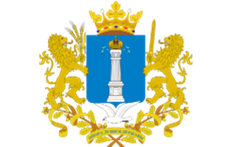 Порядок проведения социально-психологического тестирования обучающихся

Особенности проведения
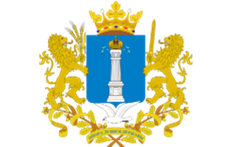 Порядок проведения социально-психологического тестирования обучающихся

Особенности проведения
ЕМ СПТ     Факторы риска
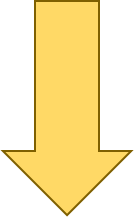 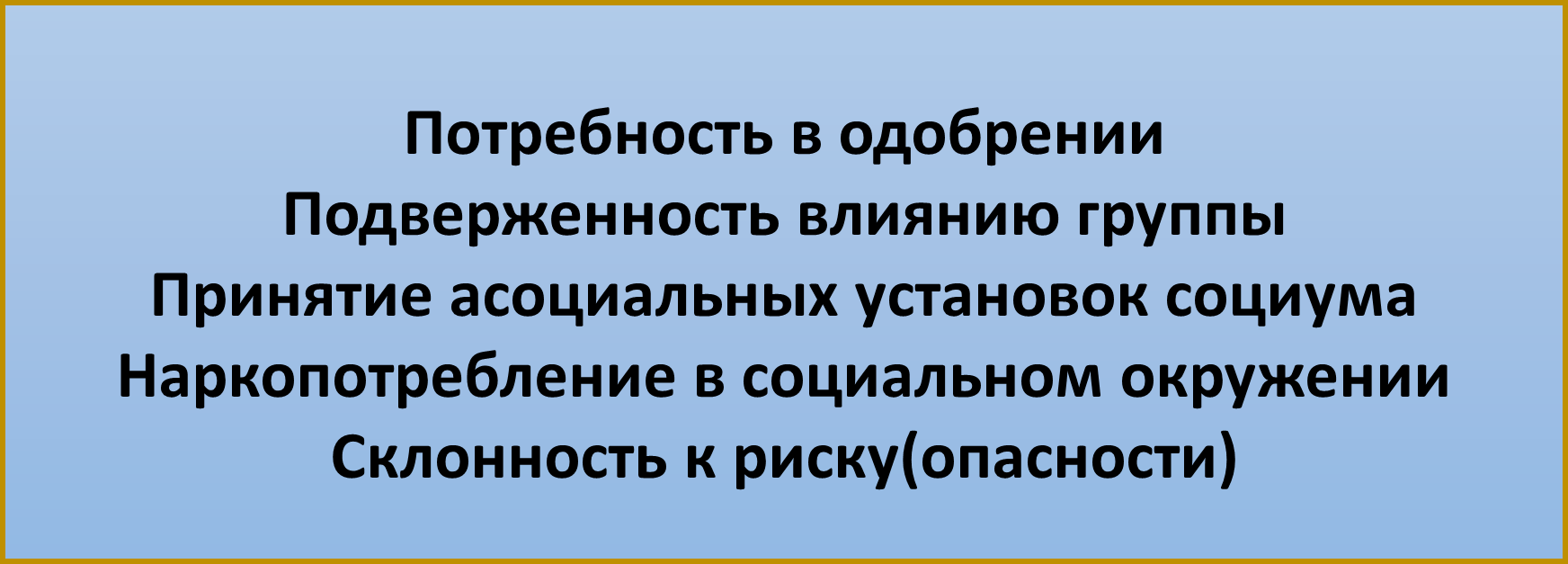 ЕМ СПТ     Факторы защиты
Принятие  родителями 
Принятие  одноклассниками
Социальная  активность
Самоконтроль  поведения                                                                   Самоэффективность
Выявляет ли методика ЕМ СПТ наркопотребление или наркозависимость?
Методика не может быть использована для формулировки заключения о наркотической или иной зависимости
 Она выявляет социально-психологические предпосылки, которые в определенных обстоятельствах могут спровоцировать желание попробовать наркотик
Отдел методического обеспечения психологических служб образовательных организаций Ульяновской области

ОГБНОУ Центр ППМС «Развитие» (ул. Врача Михайлова, 54) 

Garmonya.73@yandex.ru
Патькова Наталья Юрьевна
89278145402